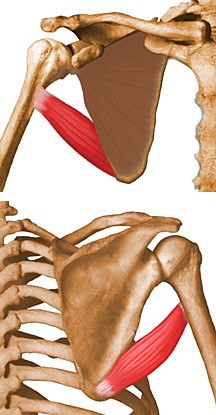 Didisis apvalusis teres majormažasis apvalusisteres minor
Parengė: V. Stankevičius
VPVPMC mokytojas
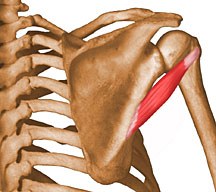 Didisis apvalusis raumuo
Didysis apvalusis raumuo yra masyvus raumuo, esantis žemiau mažojo apvaliojo raumens.
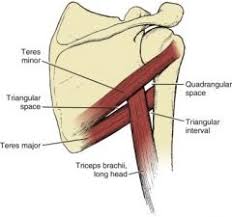 Prisitvirtinimas pradžia
Mentės apatinis kampas, 
 nugarinė pusė –
 angulus inferior scapulae
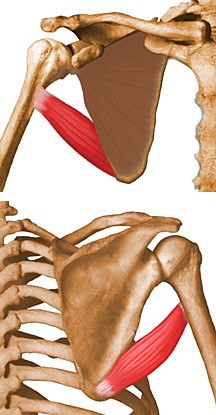 Prisitvirtinimas pabaiga
Žastikaulio medialinis griovys, labiau iš priekio ir vidinės žastikaulio pusės – tuberculum minus humeri
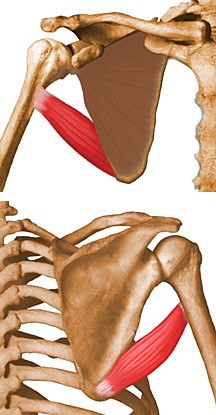 inervacija
C5-C6 pomentinis apatinis nervas – nervus subscapularis
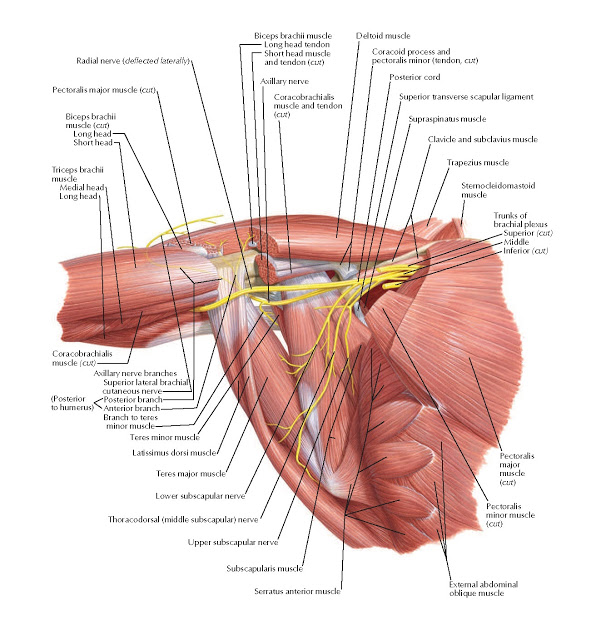 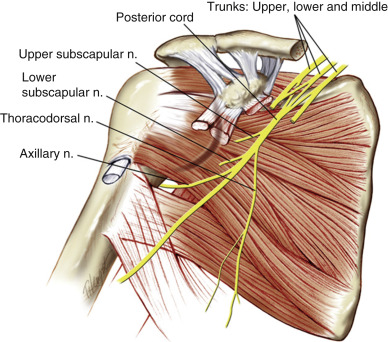 kraujotaka
Pomentinė arterija – arteria subscapularis
Apsukinė mentės arterija – arteria circumflexa scapulae
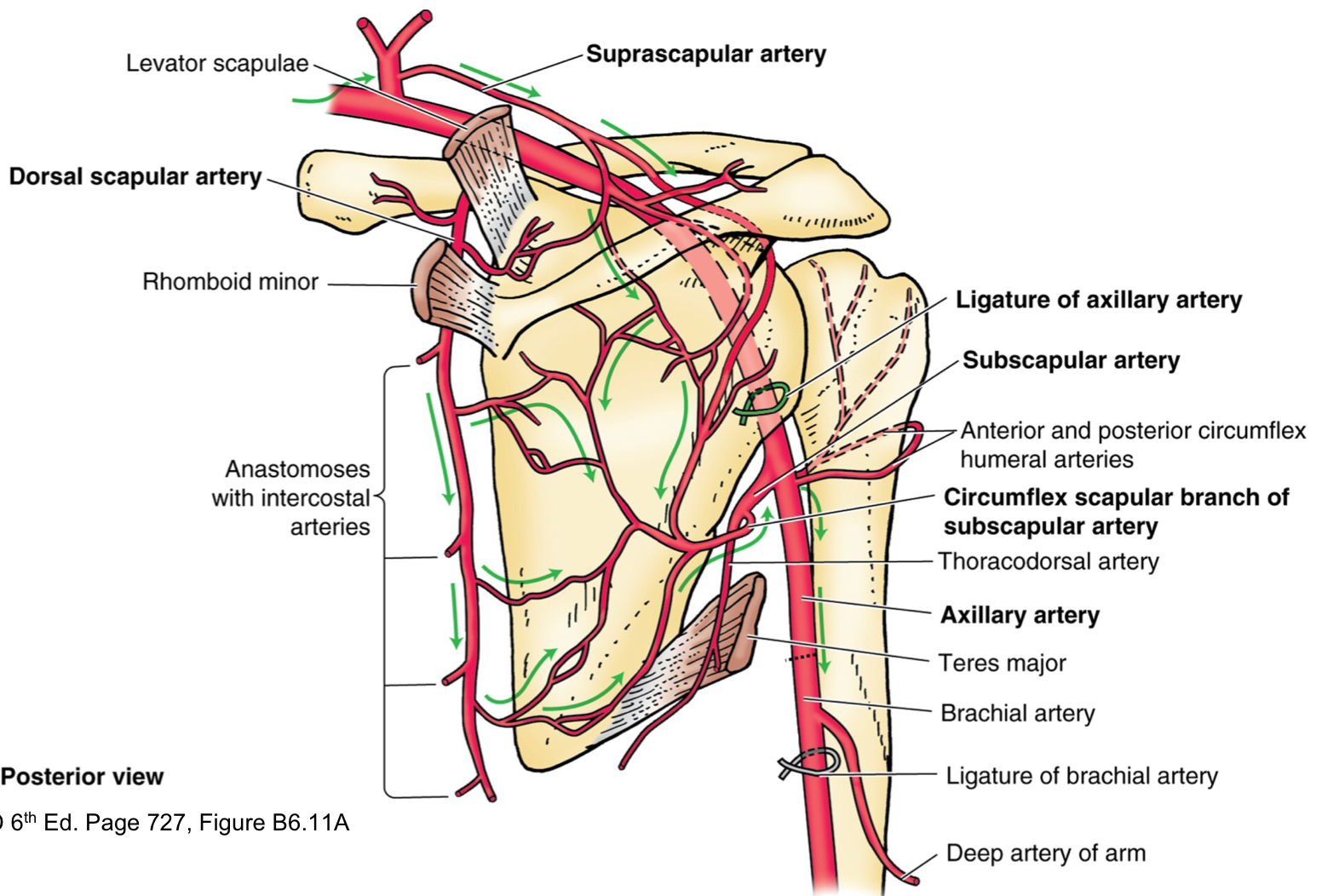 funkcija
Traukia pakeltą žastą žemyn ir atgal bei suka jį į vidų.
Esant fiksuotam žastui padeda traukti liemenį į priekį.
Sutvirtina pečių lanką.
Skausmo lokalizacija
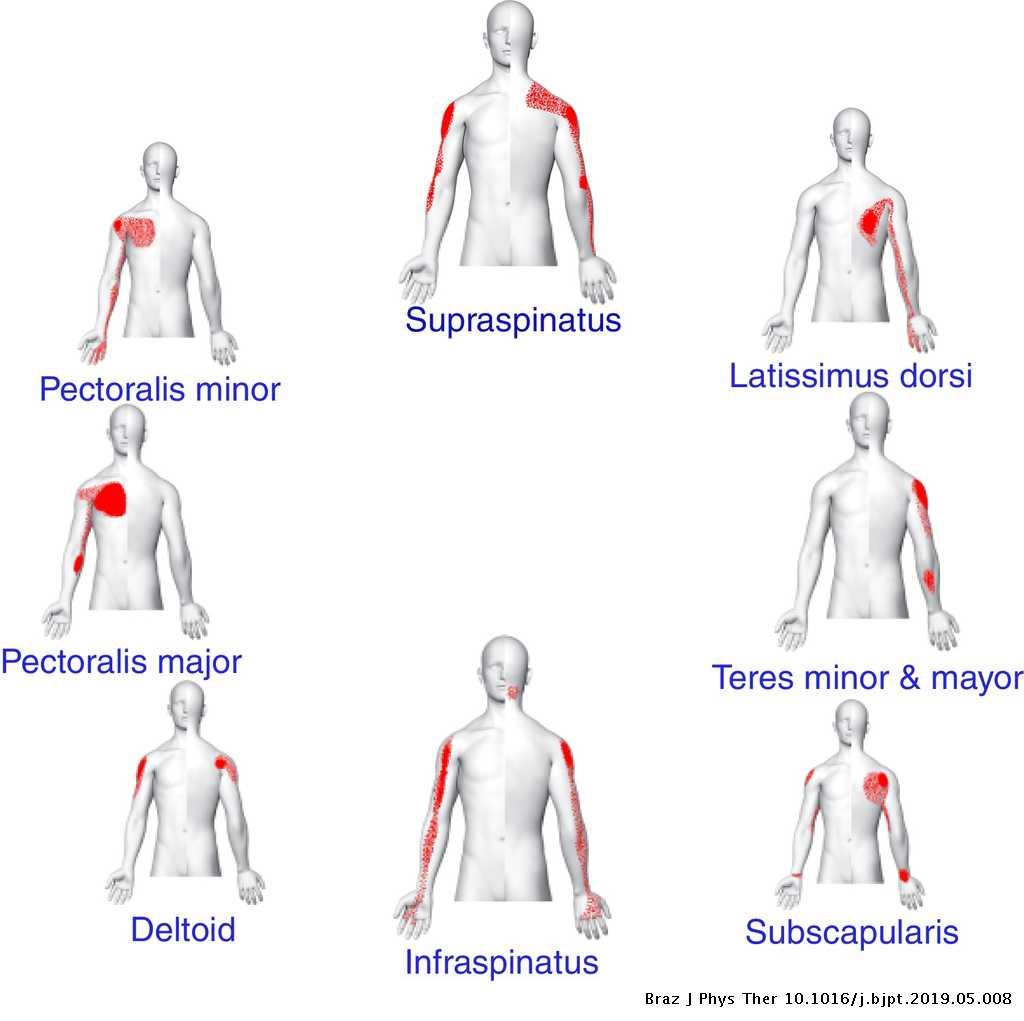 Trigeriniai taškai
https://youtu.be/UknC2JIZfHY
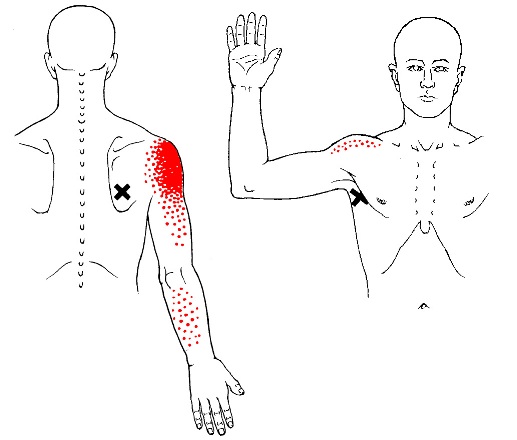 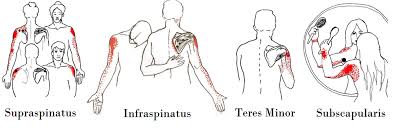 masažas
https://youtu.be/K7ZEwAzPCyk
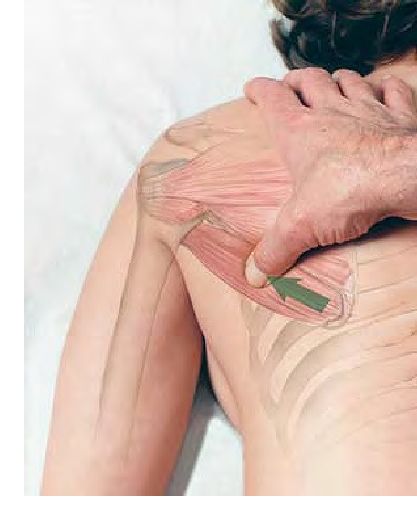 Postizometrinė relaksacija
https://youtu.be/n-ut6KL-RLA
Mažasis apvalusis raumuo
Tai siauras, pailgas raumuo žemiau podyglinio raumens, po plačiausiuoju nugaros
 raumeniu.
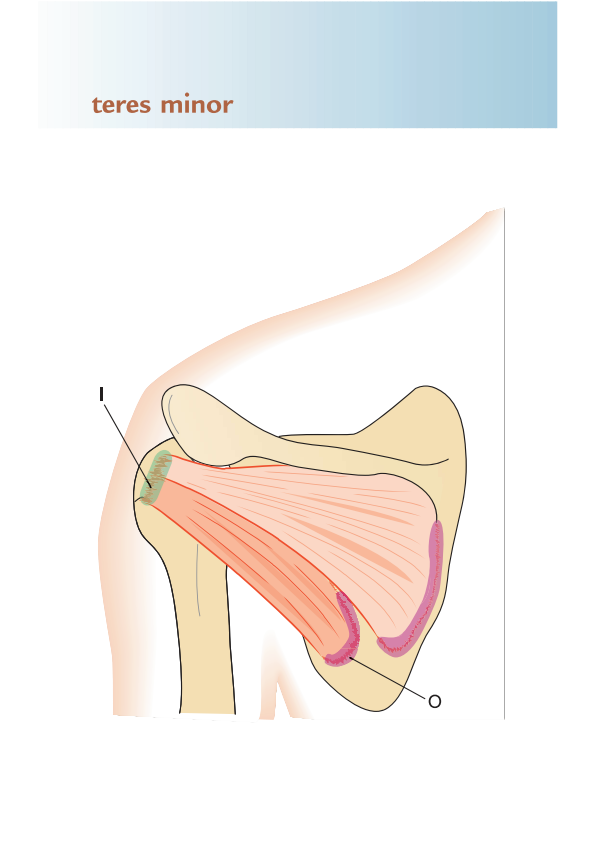 Prisitvirtinimas pradžia
Mentės šoninis kraštas – margo lateralis scapulae
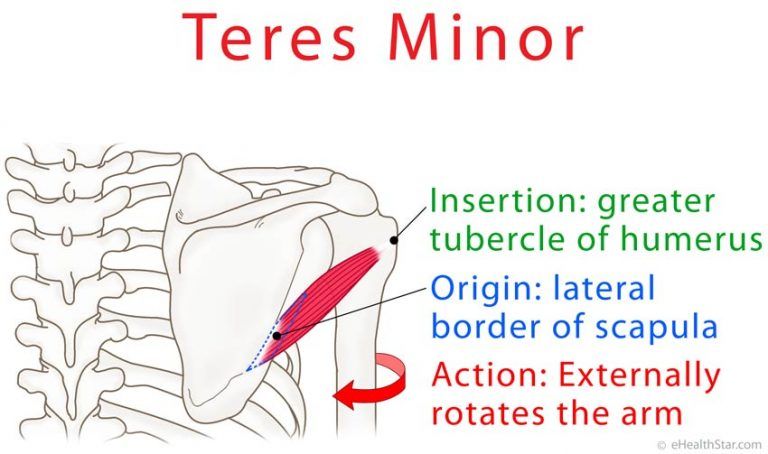 Prisitvirtinimas pabaiga
Žastikaulio didžiojo gumburėlio apačia – tuberculum maius humeri
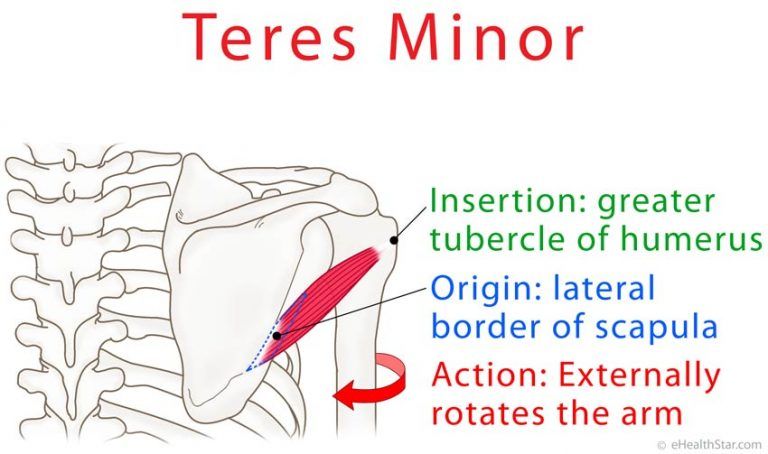 inervacija
Petinio rezginio C5 C6 pažastinis nervas – nervus axillaris
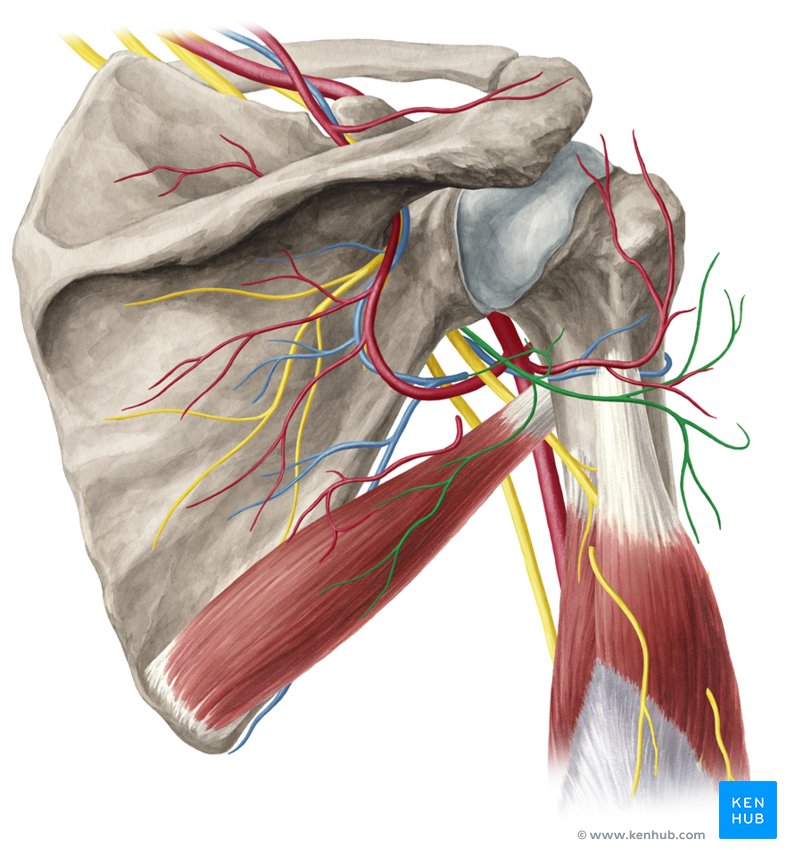 kraujotaka
Pomentinė arterija – arteria subscapularis
Apsukinė mentės arterija – arteria circumflexa scapulae
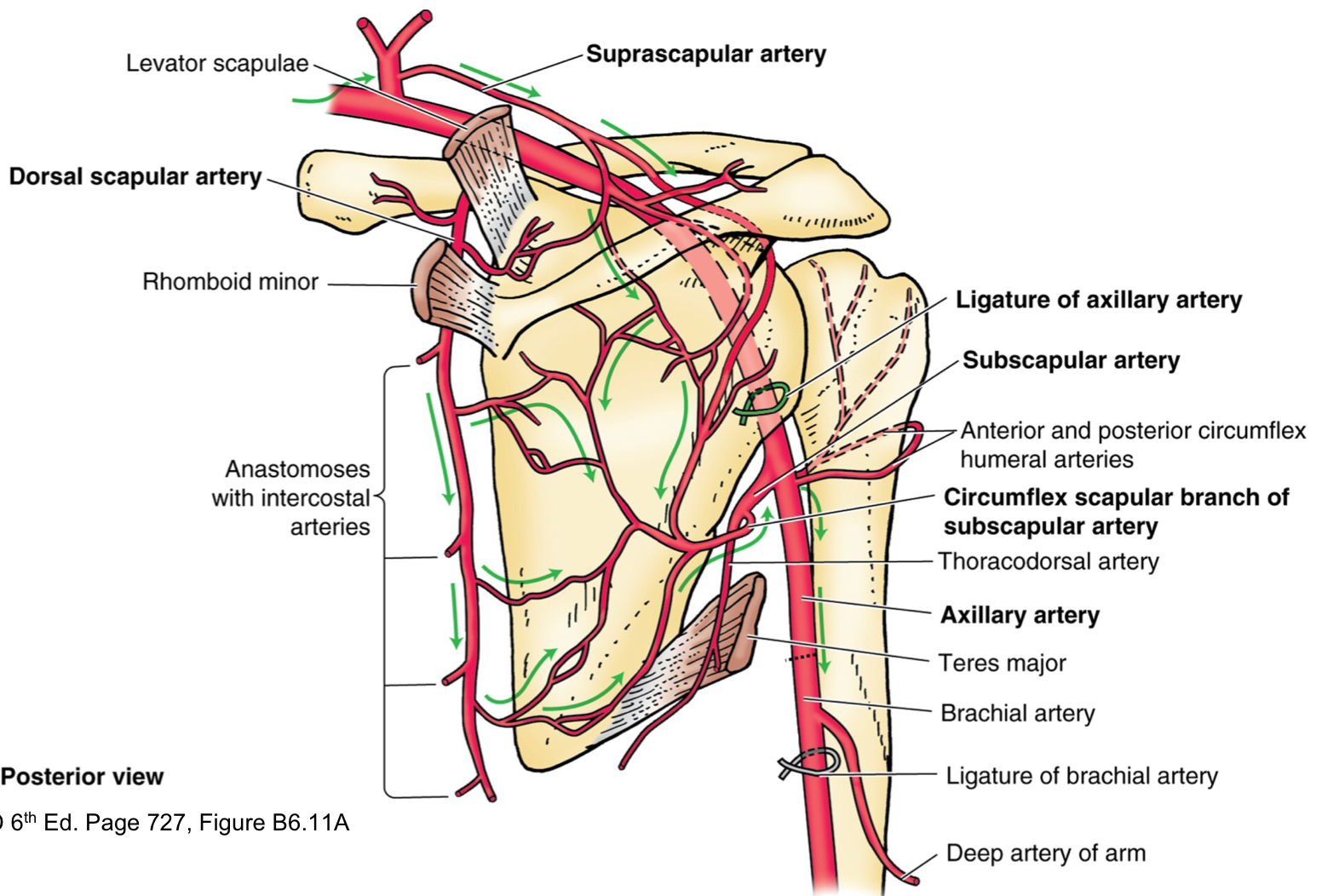 funkcija
Suka žastą į išorę.
Dalyvauja pritraukiant bei tiesiant žastą.
Viena iš svarbiausių funkcijų: iš užpakalio sutvirtina peties sąnarį.
Trigeriniai taškai
https://youtu.be/OH-rVen9jl0
https://youtu.be/b9g6My4kx9s
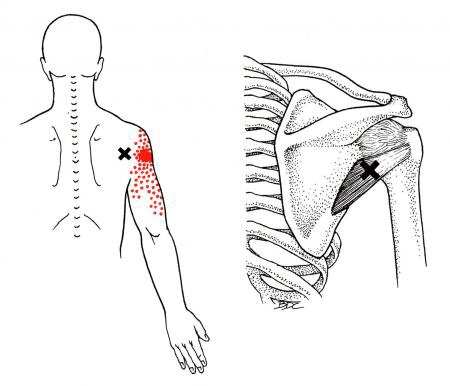 masažas
https://youtu.be/_bWKfGJgFsY
Postizometrinė relaksacija
https://youtu.be/n-ut6KL-RLA